JEOPARDY
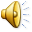 Drugs
Scores
Final Jeopardy
1
1
1
1
1
2
2
2
2
2
3
3
3
3
3
Scores:
Board
TEAM 1
TEAM 2
TEAM 3
TEAM 4
TEAM 5
TEAM 6
Final Jeopardy
Show 
Answer
Board
1
Scores
Unwanted feelings you get after taking medicine are called:
Drugs
Thoughts
Side effects
c. Side effects
Show 
Answer
Board
1
Scores
An OTC drug that helps if you have a sore throat.
Tobacco
Caffeine
Cough Drops
Cough drops
Show 
Answer
1
Board
Scores
Scores
Medicine can sometimes look a lot like ______.
candy
Show 
Answer
Board
1
Scores
Scores
Medicine can be good but only if we use it the right way.
true
Show 
Answer
Board
1
Scores
Scores
This is the type of medicine you can buy right off the shelf.
over the counter OTC
Show 
Answer
Board
2
Scores
Scores
Which of the following is a drug?
Coffee
Chocolate
Tea
Caffeine
d. caffeine
Show 
Answer
Board
2
Scores
Scores
A drug that is really harmful to your lungs.
Tobacco
Caffeine
Cough Drops
tobacco
Show 
Answer
Board
2
Scores
Scores
One person you can trust to give you medicine is ___________.
Mom, dad, school nurse, doctor, trusted adult
Show 
Answer
Board
2
Scores
Scores
All products that have caffeine in them will say it on the label.
False
Show 
Answer
Board
2
Scores
Scores
You need a doctor’s permission to take this.
prescription
Show 
Answer
Board
3
Scores
Scores
If you find medicine, you should:
Take it with water
Tell an adult
Throw it away
b. Tell an adult
Show 
Answer
Board
3
Scores
Scores
Side effects include a fast heart beat, feeling nervous, and trouble sleeping.
Tobacco
Caffeine
Cough Drops
caffeine
Show 
Answer
Board
3
Scores
Scores
The 4 food or drinks with caffeine in them are ____, ____, ____, and ____.
Coffee, cola (soda), tea, chocolate
Show 
Answer
Board
3
Scores
Scores
Caffeine is always harmful, even in small amounts.
false
Show 
Answer
Board
3
Scores
Scores
This type of medicine has side effects.
both (p,o)
FINAL JEOPARDY
Worth 5 Points
Show 
Answer
Final Jeopardy
Scores
Scores
Finish the sentence:
Drugs change the way my ______  ________.
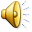 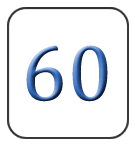 body works